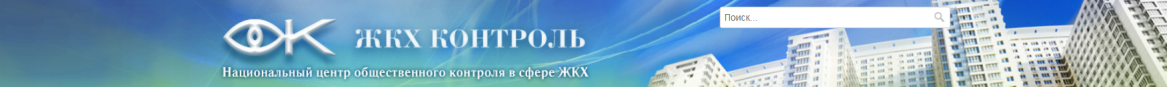 проект «Молодежь в ЖКХ»
Исполнительный директор 
НП «Национальный центр общественного контроля в сфере ЖКХ «ЖКХ Контроль»
Светлана Разворотнева
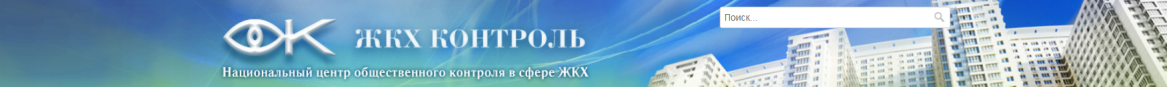 Развитие сети общественного контроля в ЖКХ в Российской Федерации
На основании Указа Президента РФ № 600 от 12 мая 2012 года  в Российской Федерации сформирована сеть общественного контроля в сфере ЖКХ.
В 84 субъектах РФ сформированы региональные центры общественного контроля – ресурсные центры для поддержки активных собственников.
Идет формирование сети в муниципальных образованиях. Муниципальные центры созданы в муниципальные представительства региональных центров созданы в 813 городских округах и муниципальных районах 58 субъектов РФ.
НП «ЖКХ Контроль» – ресурсный центр для региональных и муниципальных активистов
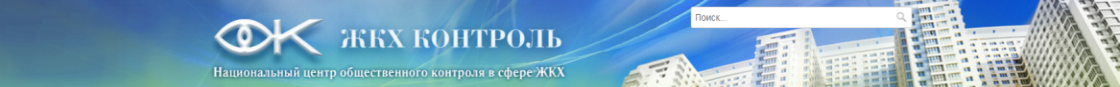 Работа с молодежью в НП «ЖКХ Контроль»
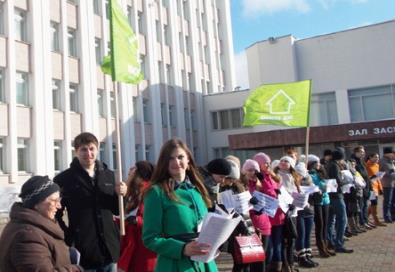 30 июня 2015 года создана 
Рабочая группа «Молодежь в ЖКХ»

Цели проекта:  
Привлечь потенциал молодежи 
		к решению проблем ЖКХ
Сохранить наработки проекта «Все дома»
Задачи проекта: 
Создание при НП «ЖКХ-Контроль» креативной молодежной группы для методологической поддержки региональных центров Общественного контроля в ЖКХ 
Создание мобильной молодежной группы «быстрого реагирования» для оперативной реакции на резонансные ситуации в сфере ЖКХ 
Формирование кадрового резерва  из числа молодежи для работы в сфере ЖКХ
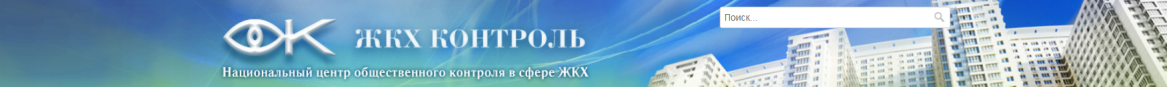 Основные направления работы
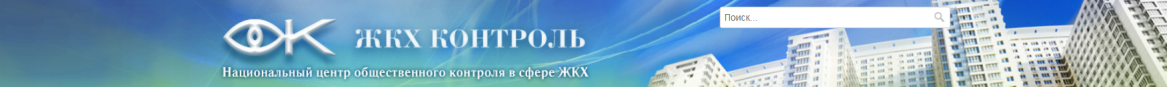 Первые итоги работы
6 региональных Центров общественного контроля возглавили представители проекта «Все дома»
Вологодская область
Ненецкий автономный округ
Республика Карелия
Владимирская область
Республика Чувашия
Ульяновская область

В 20 регионах ведется работа с кадровым резервом, сформированным Всероссийским движением «Все дома»
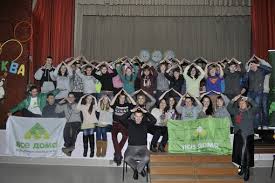 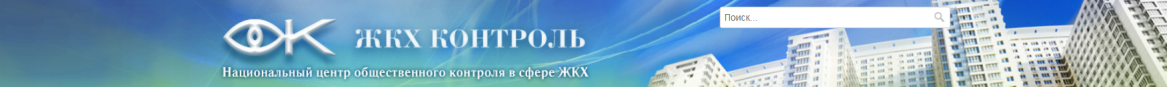 Первые итоги работы
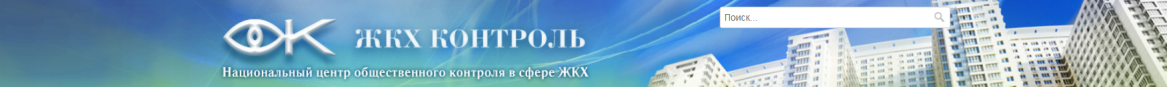 Молодежные акции в регионахАкция «Наш общий дом ЖКХ»
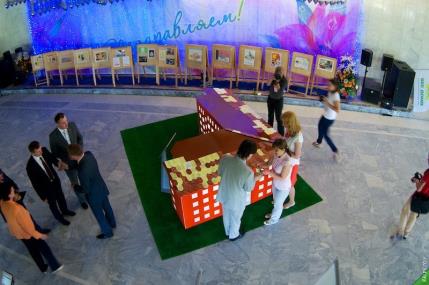 [Speaker Notes: В ходе Молодежного форума жилищными активистами ЖКХ Контроль установлен макет многоквартирного дома, к крыше которого каждый мог приклеить черепицу. На черепице необходимо было описать свой личный вклад в развитие сферы ЖКХ]
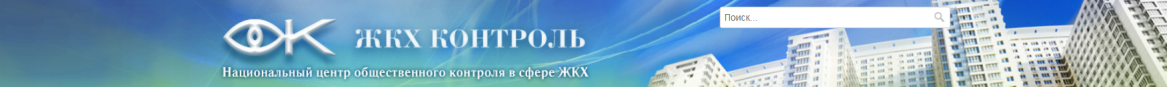 Молодежные акции в регионахАкция «Расцвет ЖКХ»
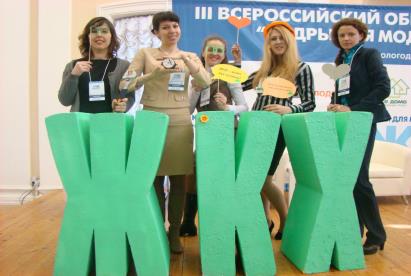 [Speaker Notes: Заблаговременно изготавливаются три большие объемные буквы ЖКХ. Окрашиваются как старые стены российского подъезда, не ремонтированные со времен СССР – в зеленую, осыпавшуюся краску. Это образ современного ЖКХ. Идея акции – совместными усилиями мы можем сделать так, чтобы ЖКХ (наши стены в подъездах) расцвело. В акции это будет происходить буквально. В течение дня каждому участнику, эксперту и гостю будет предложено «модернизировать ЖКХ» с помощью ромашки, каждый из лепестков которой символизирует многоквартирный дом. На ромашке необходимо будет написать ответ на вопрос: «что нужно сделать, чтобы ЖКХ расцвело?» и прикрепить ее к буквам ЖКХ.]
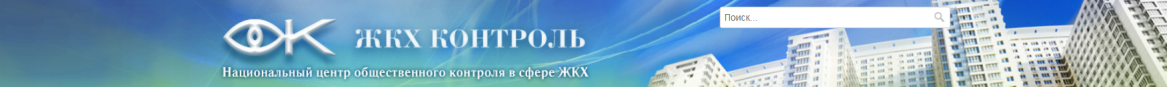 Молодежные акции в регионах«Я – Подснежник!»
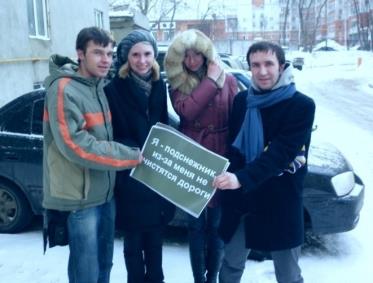 [Speaker Notes: Борьба с брошенными автомобилями]
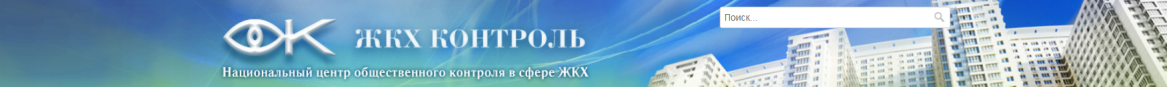 Молодежные акции в регионах«ФОТООТЧЕТ для УК»
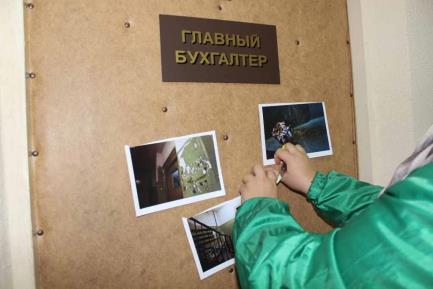 [Speaker Notes: Ребята сфотографировали дома, требующие ремонта, пришли в УК с напечатанными Фото, подарили директору УК шпатель и моток с гвоздями]
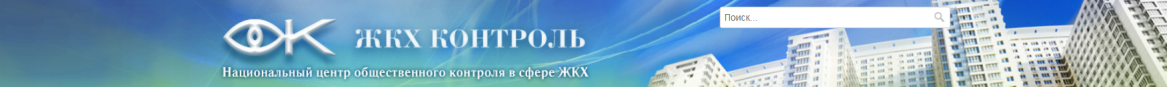 Молодежные акции в регионах«МОКРАЯ МАЙКА»
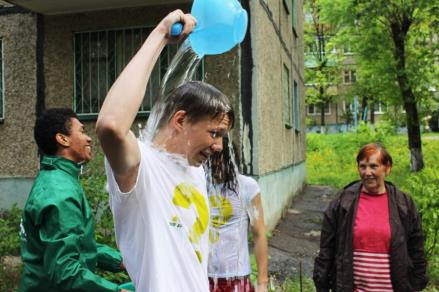 [Speaker Notes: Май в этом году пасмурный и огромное количество крыш на многоквартирных домах не могут противостоять дождям. Жители верхних этажей этого дома уже и не помнят, когда потолок в их квартирах не протекал. Обещанного косметического ремонта люди ждут несколько лет, а о капитальной замене кровли даже и не мечтают. Чтобы привлечь общественное внимание к проблеме, ребята запаслись водой и отправились к офису УК. Прилюдное обливание - это "злободневная пародия" на коммунальные будни.]